COSC160: Data StructuresBinary Trees
Jeremy Bolton, PhD
Assistant Teaching Professor
Outline
Binary Trees
Implementations
Memory Management
Binary Search Tree
Operations
Binary Trees
A binary tree is a tree where every node has at most 2 children.
By standard: leftChild and rightChild
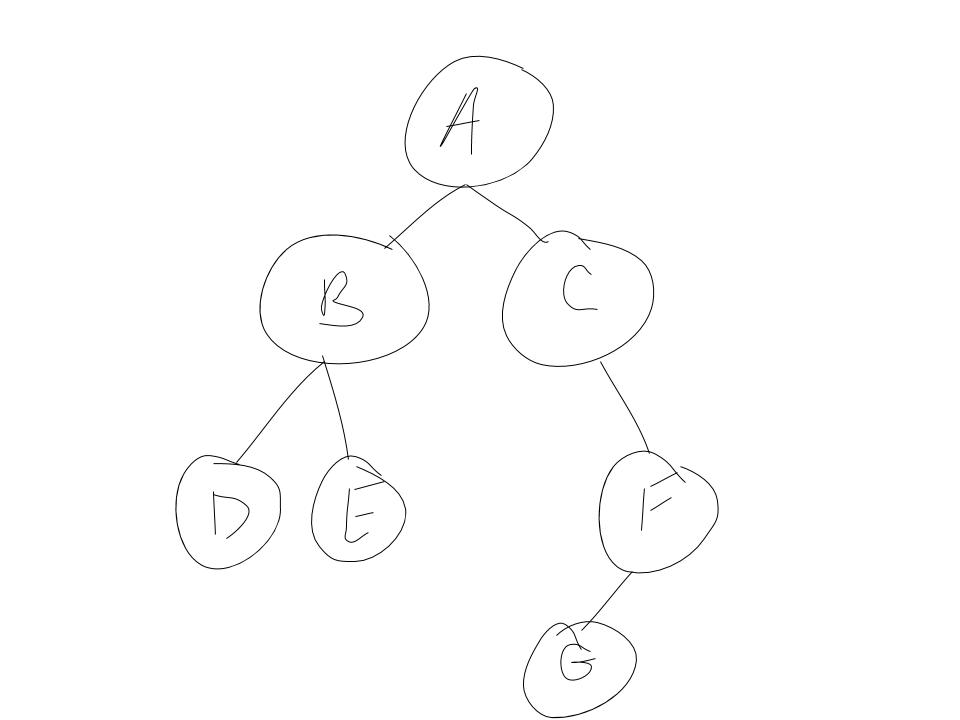 Binary Trees
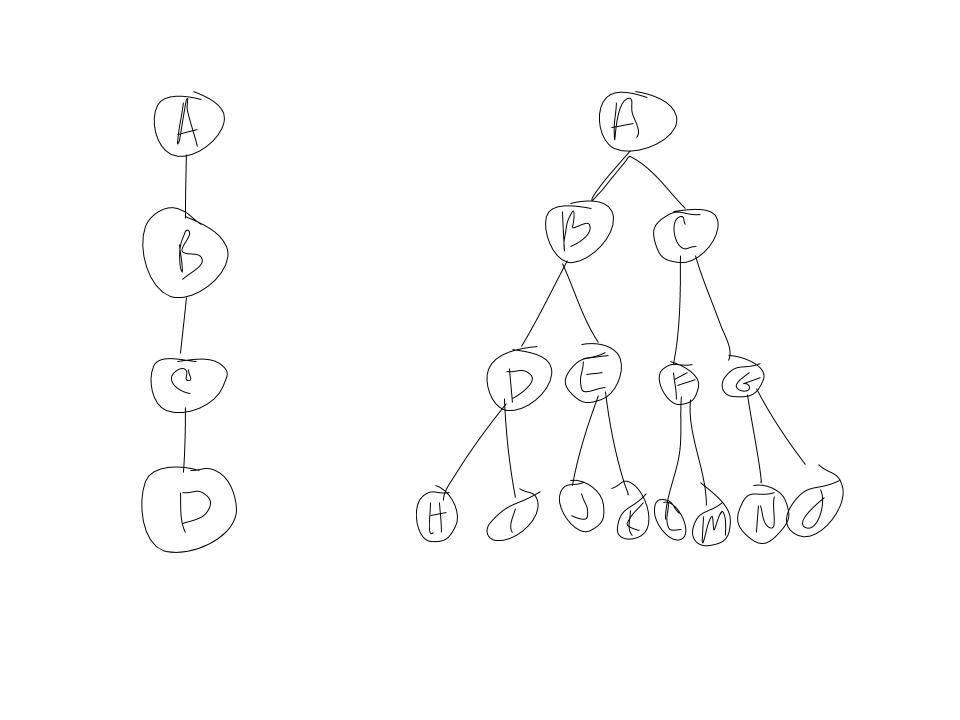 DF Traversal of Binary Tree
Traversals are similar to unconstrained trees, but only children.
BF (level-order) Traversal of Binary Tree
Traversals are similar to unconstrained trees, but only children.
Implementation of Binary Tree
Chaining:
It is intuitive to implement a binary tree using a node entity that has attributes: data, leftChild, rightChild.

Array implementation
If the height of the tree is known, the maximum number of nodes is known and thus we can allocate contiguous space in memory (an array). We can index each node in the binary given a breadth first scan of the tree, and use this index to store each node into an array.
Not efficient if the number of nodes is not near maximum
If the height of the tree can change dynamically, a dynamic array implementation would be necessary (and possibly inefficient). 
Exercise:
Implement Breadth First Traversal
Implement Depth First Traversal
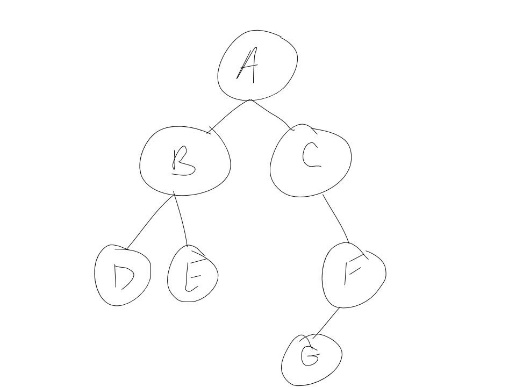 D
F
G
B
C
E
A
Operations on a Binary Tree
Common Operations – will depend on application
Make copy or delete (discussed during generic trees)
Determine height 
Count number of elements
Insert item
Search for item (traversals)

Important: for all data structures, it is important to identify the “valid” state of the structure and maintain that state through each operation.

Application example:
Binary search tree
Example: Binary Search Tree
When searching for data in a list
Performing a sequential search yielded a worst case complexity of O(n)
Note: when employing binary search we were able to achieve a significant reduction O(log n)
REMEMBER: This was achieved by employing a divide and conquer scheme – this process can be visualized as a decision tree
We can achieve a similar result when explicitly using a tree structure as well! (in some cases)
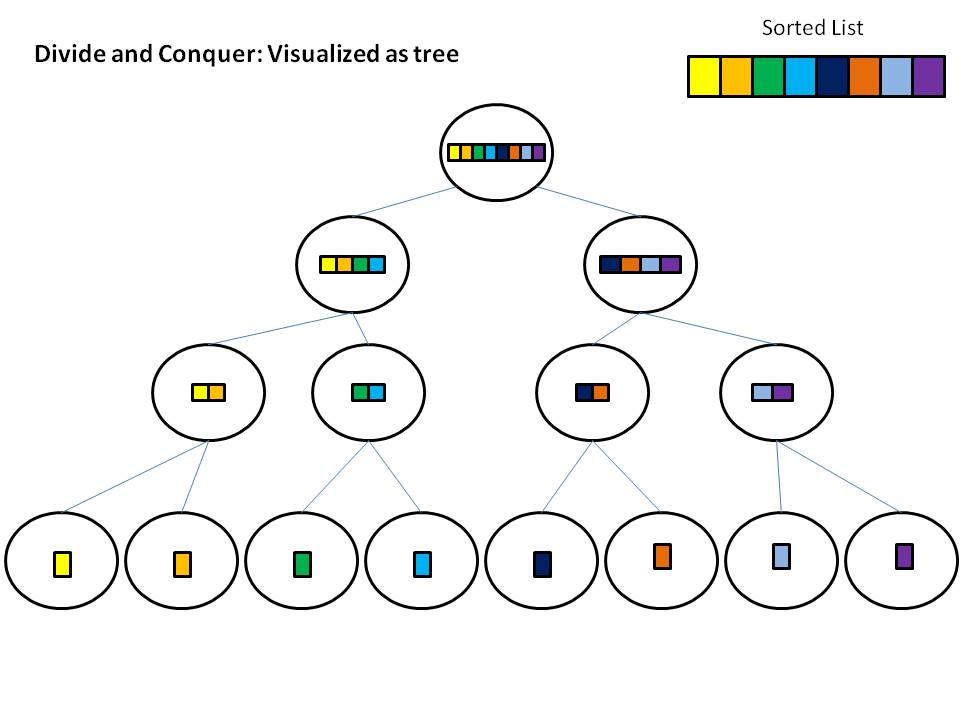 Binary Search Tree: Binary Search using a Tree
The data stored in each node is referred to as the key. 
Binary Search Tree is a binary tree where, for each node n all the keys in the left subtree are less than the key of n, and all keys in the right subtree are greater than the key at n. 
Note that we get a similar traversal by using an explicit BST or a sorted array using binary search
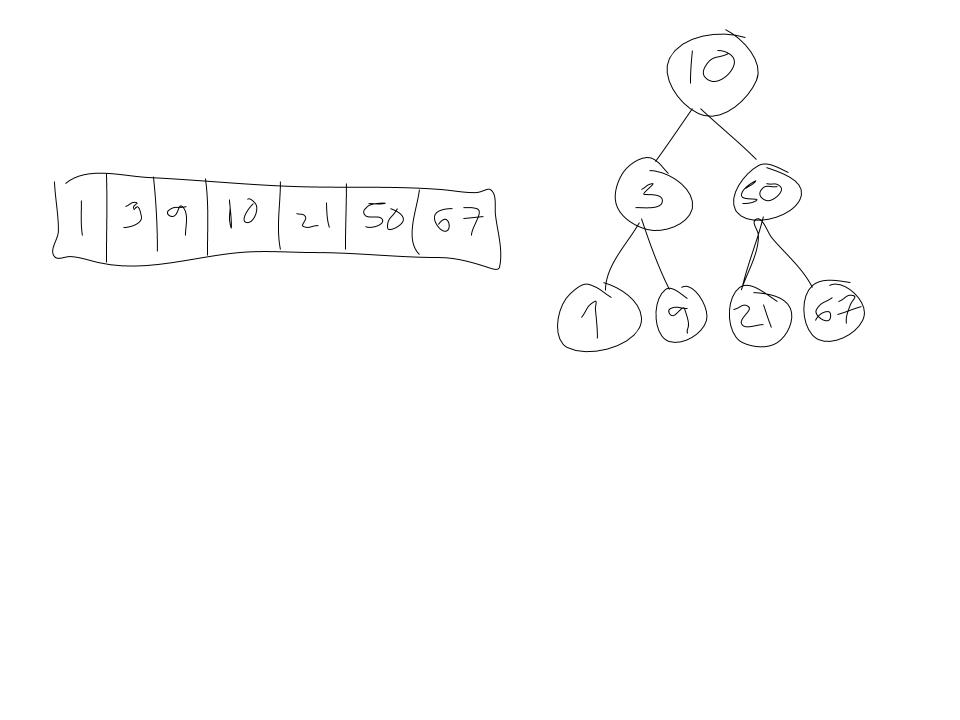 Binary Search Tree
Search Binary Search Tree for key i.
How should we traverse the tree: DF-like or BF-like?
Note, there is no need to “backtrack” so we do not need a stack
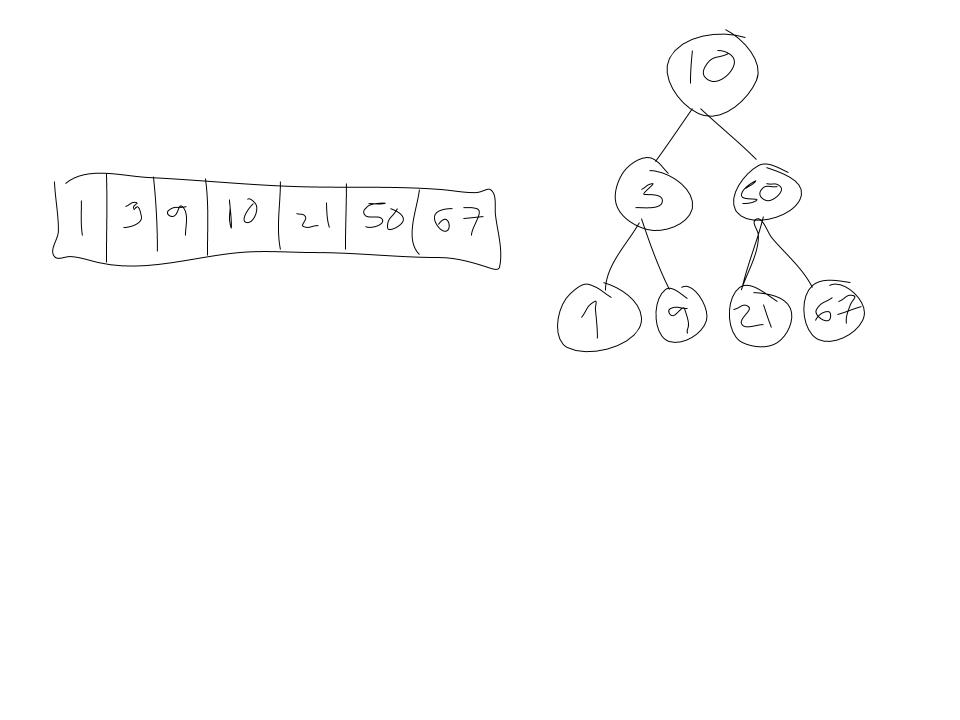 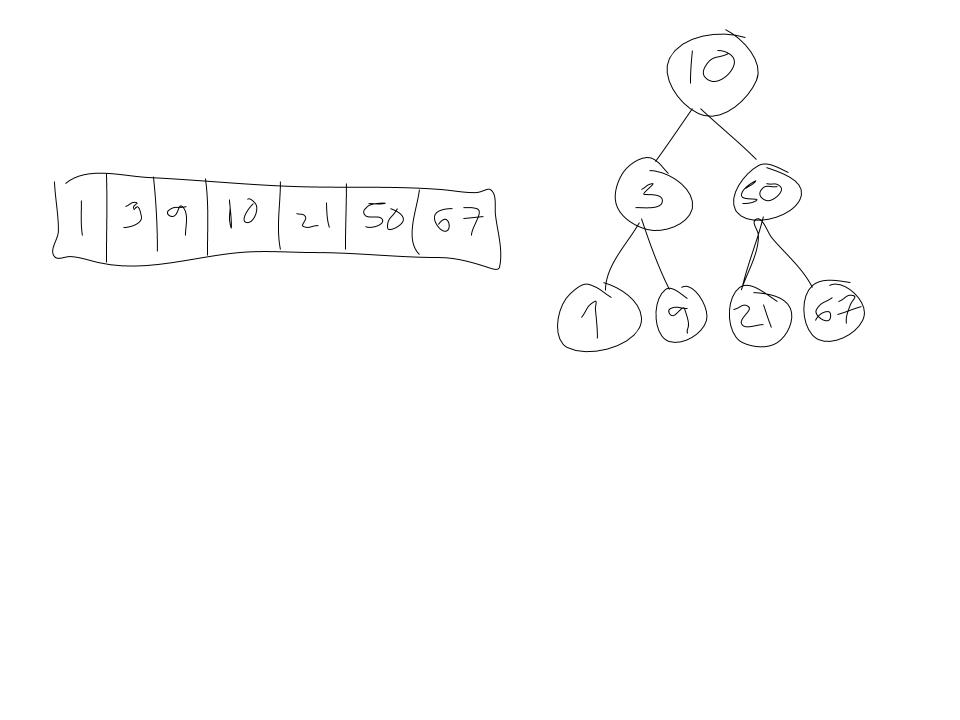 BST: Insert
Worse Case Time Complexity: O(h), where h is the height of the tree. 
 … but what is this in terms of the number of nodes n?
This depends on the structure of the tree. (More discussion later.)
BST: Remove
Removing Nodes from a BST is a bit more difficult. We must assure the resulting structure a valid BST. 
Removing a node may create a “disconnected” tree – not valid!
The node we remove may have 0,1 or 2 children. 
Cases 0 and 1 are fairly simple.
Case 0: deletion requires no further action
Case 1: connect child to deleted nodes parent
Case 2: ?

Time Complexity: O(h), where h is the height of the tree. In terms of the size of the tree (the number of nodes in the tree), what is the worst case complexity? What is the best case complexity?
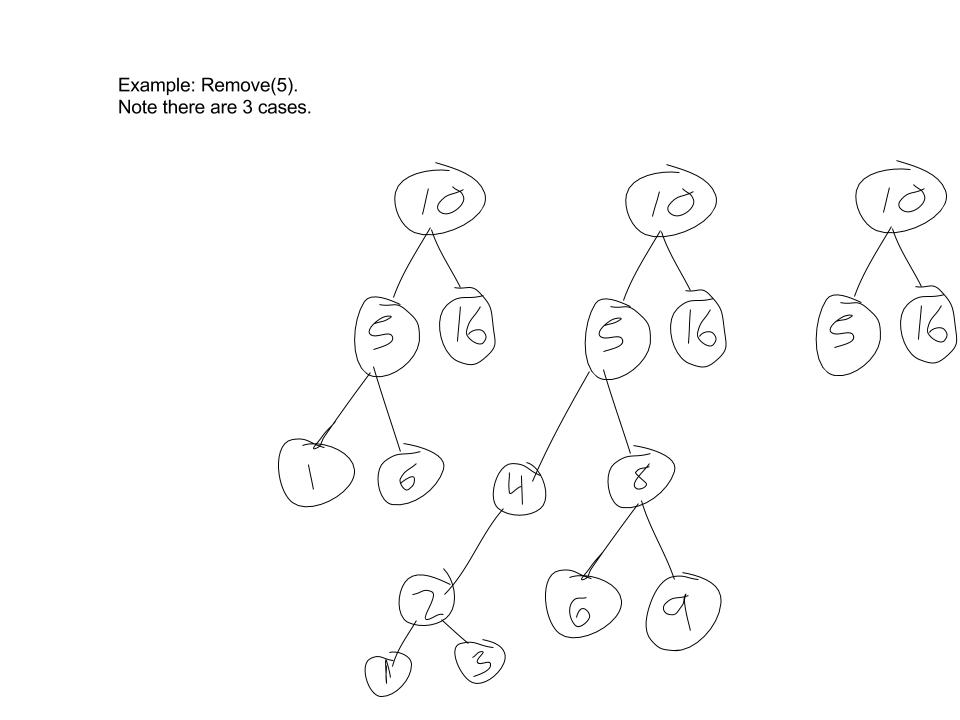 BST: Remove
Example Remove 5. 
Note this is case 2. Removed node has two children
Which node should replace 5?
Max value is left subtree or min value in right subtree.
Note we cannot simply remove the min value from the right subtree as this may also create a disconnect. How can we create a general solution. 
Observe: if node m is the min value in the right subtree, it will not have a left child (removal of this item is simple: case 1)
First, we define a method to remove the min value from a tree (below), then we can define a method to remove any node from a tree
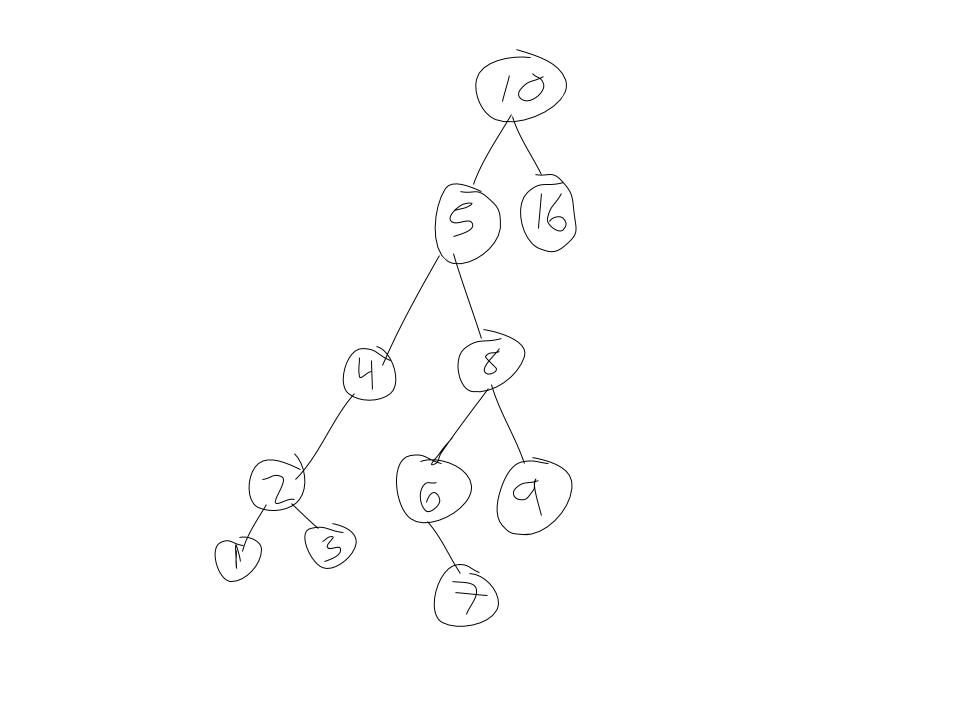 BST: Remove
Note:
Must account for all cases. Uses helper function removeMin to find min value in right subtree.

Time Complexity?
How many recursive function calls (iterations) will occur in the
Best case?
Worst case?
Note
Root is passed in by reference
BST: Complexity Analysis
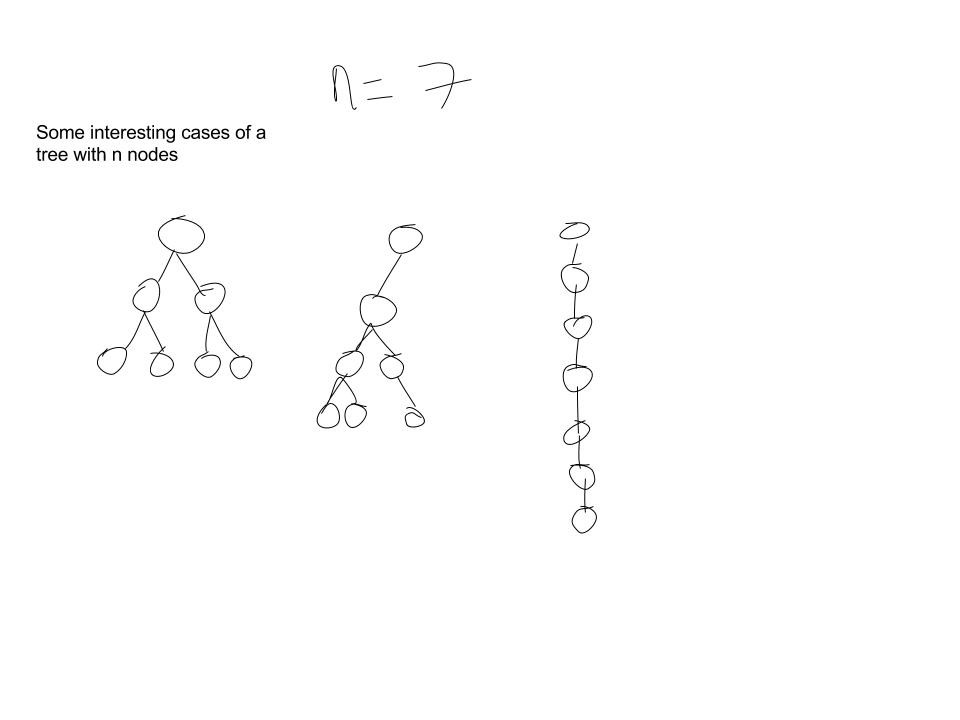 For insert and remove, where n = number of nodes:
Best case: O(1)
Item searched for is at root
Worst case: O(n)
Worst Case: Item is at leaf node.
Different worst cases for different tree structures
If n = h. Worst case O(n)
If n = log(h). Worst case is O(log n)

Observe the worst case is still O(n) which is not necessarily an improvement over using a standard list. In fact, the worst case binary tree is a list.

Is complexity reduced on average when using a tree? What is the average case complexity?
For a tree with n nodes, there are many different cases that will affect search complexity. These different cases correspond to the different possible tree structures given n nodes. We can attempt to compute the approx. computation steps for all cases and take the average … but how?
BST search: Average Case with proof
Using IPL to Compute Average Case
Define recurrence to compute averageIPL
Solving averageIPL recurrence
Recurrence is difficult to compute since the nth term contains ALL previous terms
Try to manipulate equation to solve for 1st order recurrence (only 1 previous term).
Start by multiplying both sides by n.
Next, derive equation for (n-1)st term and subtract. (common “trick”)
Dividing both side by n(n+1) , by experience, we know this will simplify the next step by clearly flushing out a harmonic series
Next, Solve recurrence by summing telescoping terms. Observe there are many cancellations and we get a closed form for D(n).
BST search: Average case using averageIPL recurrence
BST search: Average Case
Why Use Binary Trees?
What is gained with the use of a tree?
The average case for standard operations is O(log n)
BUT the worst case is still O(n)

Can we do better?
Yes! The worst case and others like it are O(n). Why? Because the height of the tree is approximately equal to n, the number of nodes (the tree is list-like). 
If we add constraints that limit the depth of the tree we can eliminate these cases.

Balanced Trees …